Использование технологии «Мнемотехника» для развития речи у дошкольников
Воспитатель  МАДОУ «Детский сад №6» 
Малярова А.В.
Мнемотехника – это система методов и приемов, обеспечивающих эффективное запоминание, сохранение и воспроизведение информации. 
	
Почему использую данную технологию:
Расширяется словарный запас у детей, знания об окружающем мире.
Использование мнемотаблицы увлекает детей, превращает занятие в игру.
Она является одним из эффективных способов развития речи дошкольников.
Виды мнемотехники
МНЕМОДОРОЖКА
МНЕМОТАБЛИЦА
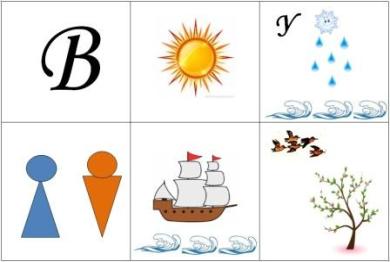 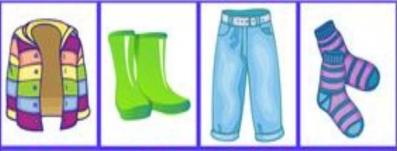 Мнемодорожка
Для обучения детей составлению небольших описательных рассказов и изучения алгоритмов действий.
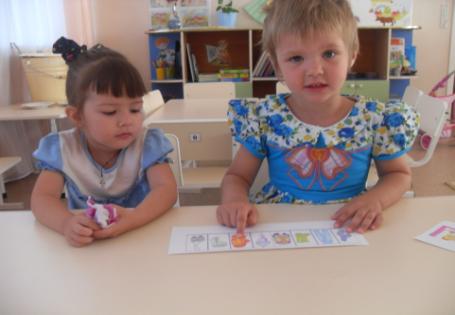 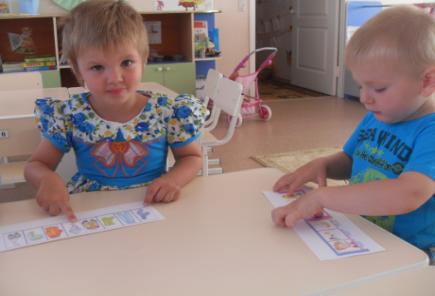 Составление описательных рассказов
Пересказ сказок
Отгадывание загадок
МНЕМОТАБЛИЦА
Заучивание стихотворений
Мнемотаблица:составление описательного рассказа
Для определения главных свойств и признаков рассматриваемого 
предмета, установления последовательности изложения 
выявленных признаков; 
обогащения словарного запаса детей.
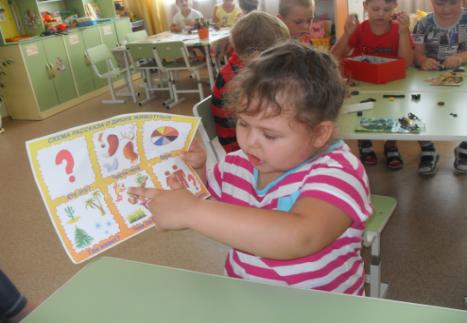 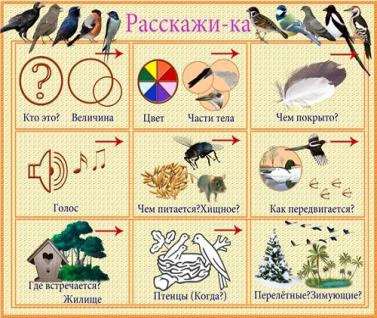 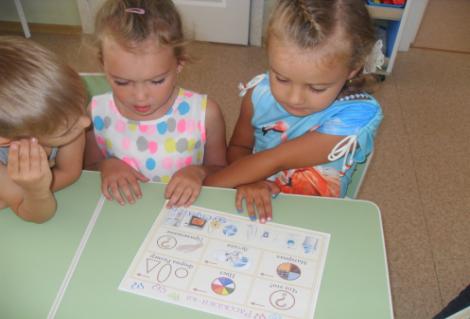 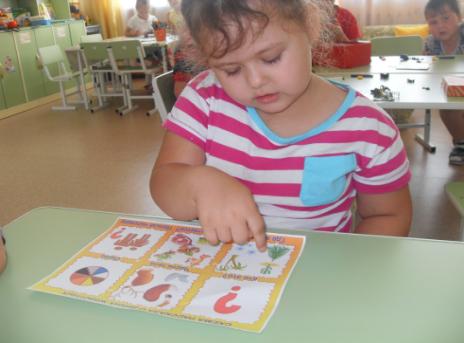 Мнемотаблица: пересказ сказок
Для формирования умений связно, последовательно и выразительно пересказывать сказки с опорой на мнемотаблицы.
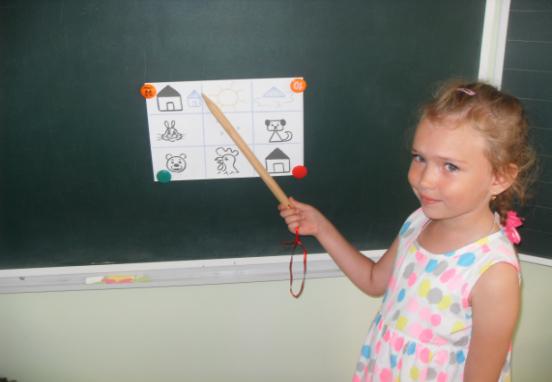 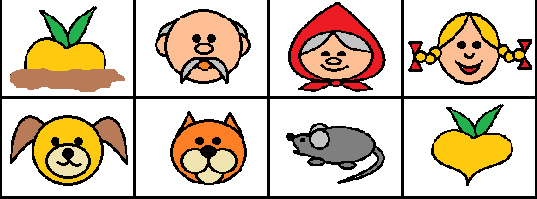 Мнемотаблица: заучивание стихотворений
Для воспроизведения стихотворения по памяти, используя графическое изображение.
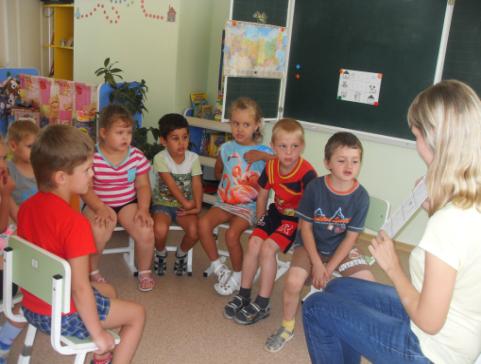 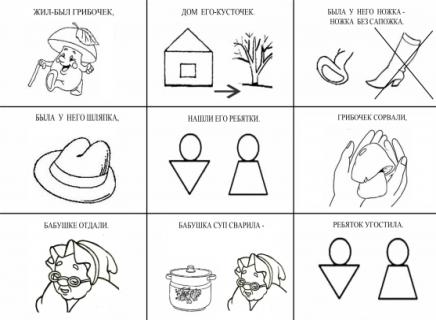 Мнемотаблица: отгадывание загадок
Для обогащения словаря детей за счет многозначности слов; для  развития способности к анализу, обобщению, формирования умения самостоятельно делать выводы..
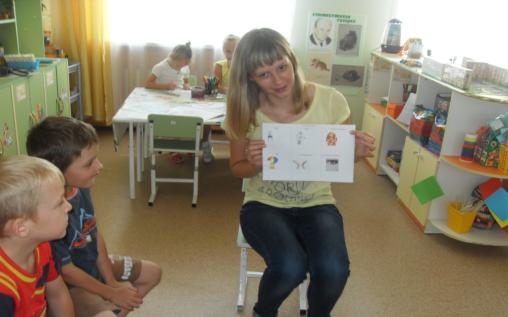 Результаты
Дети уверенно рассказывают сказки, стихи с помощью графической аналогии. 

У детей расширился активный и пассивный словарный запас.

Дети преодолели робость и застенчивость, свободно презентуют достижения и результаты своей деятельности на публике.